Study centre and Zone
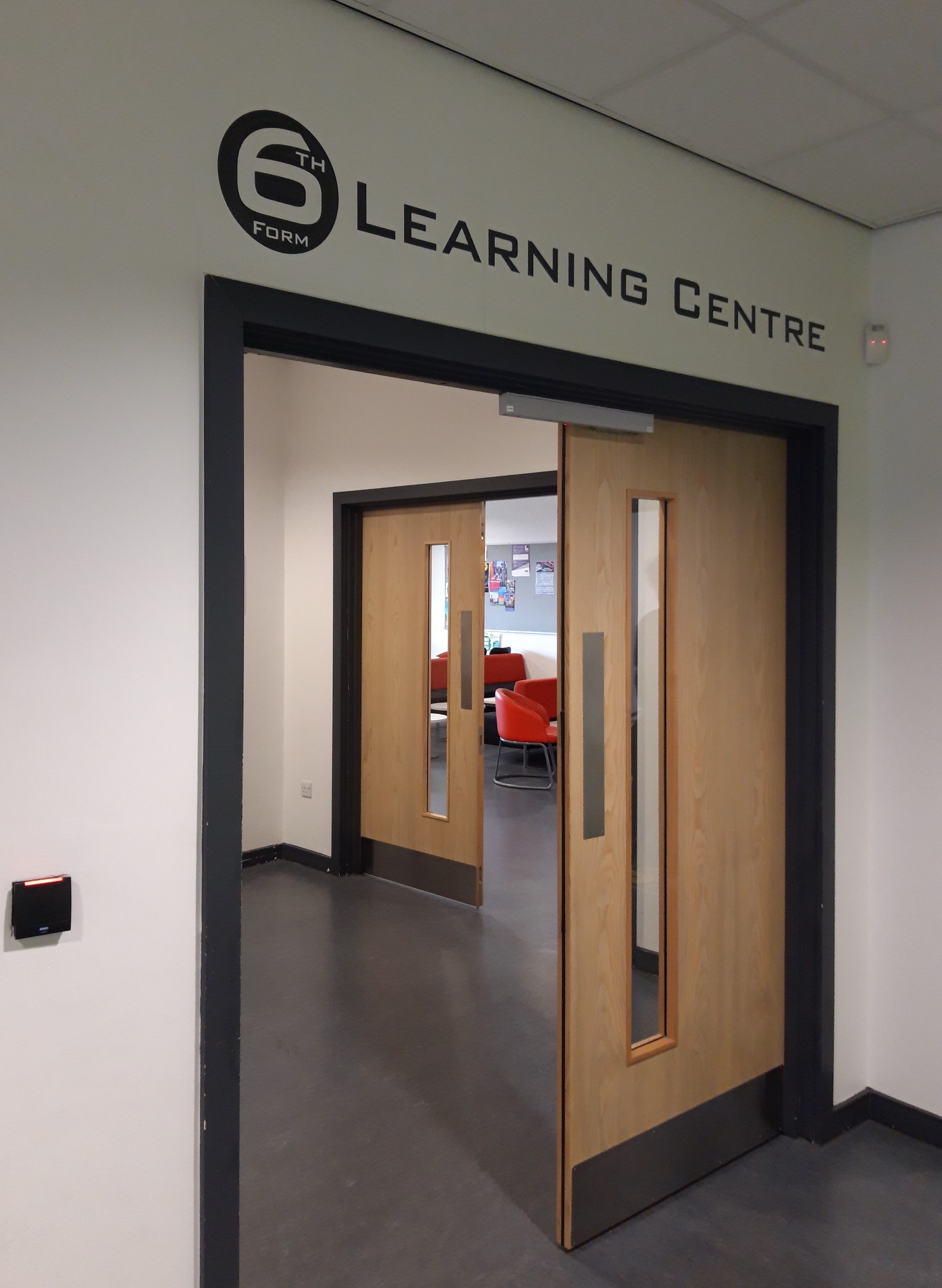 Being a 6th form student with us means that you have your very own area to study and also have a place to relax with your friends at break times.
Study centre
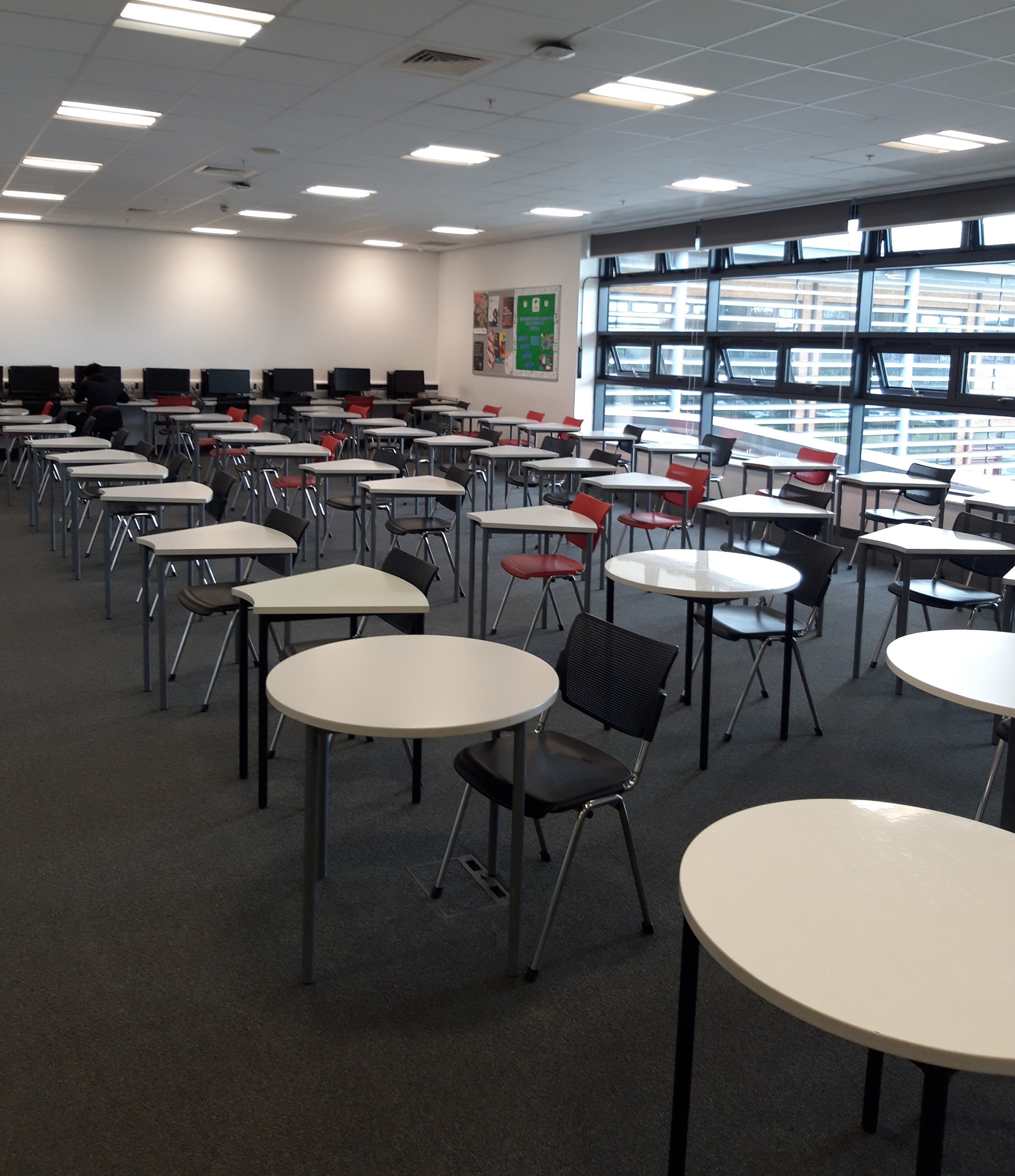 The study centre is a quiet room, you will not have lessons all the time and this is where you have your independent study. You can also use one of the college computers.
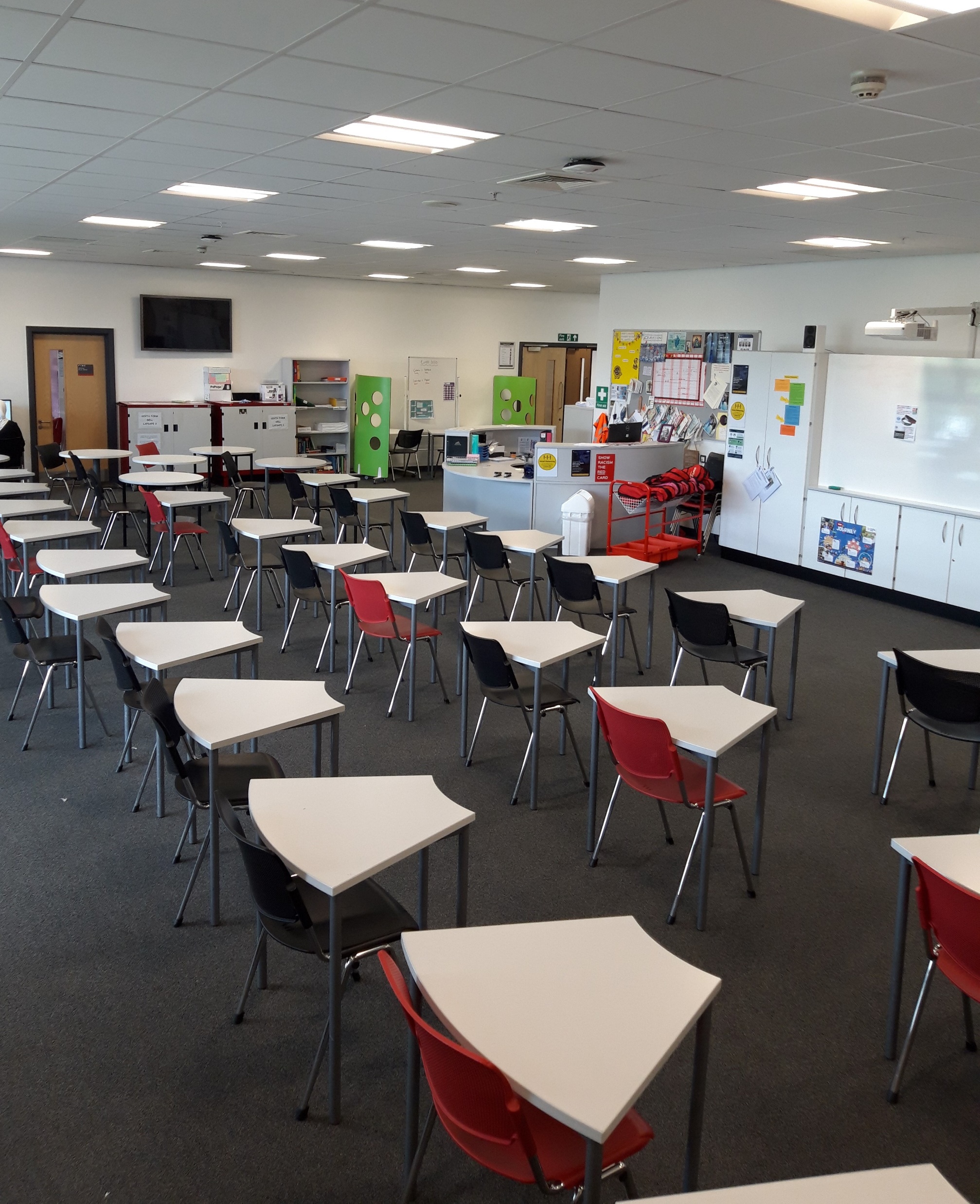 The study centre is also the room where I am based. I am here to support you with your independent learning and help you with any questions or queries.
Zone
The Zone is the canteen area of the 6th form. You can buy food here and also catch up with your friends during break and lunch times.
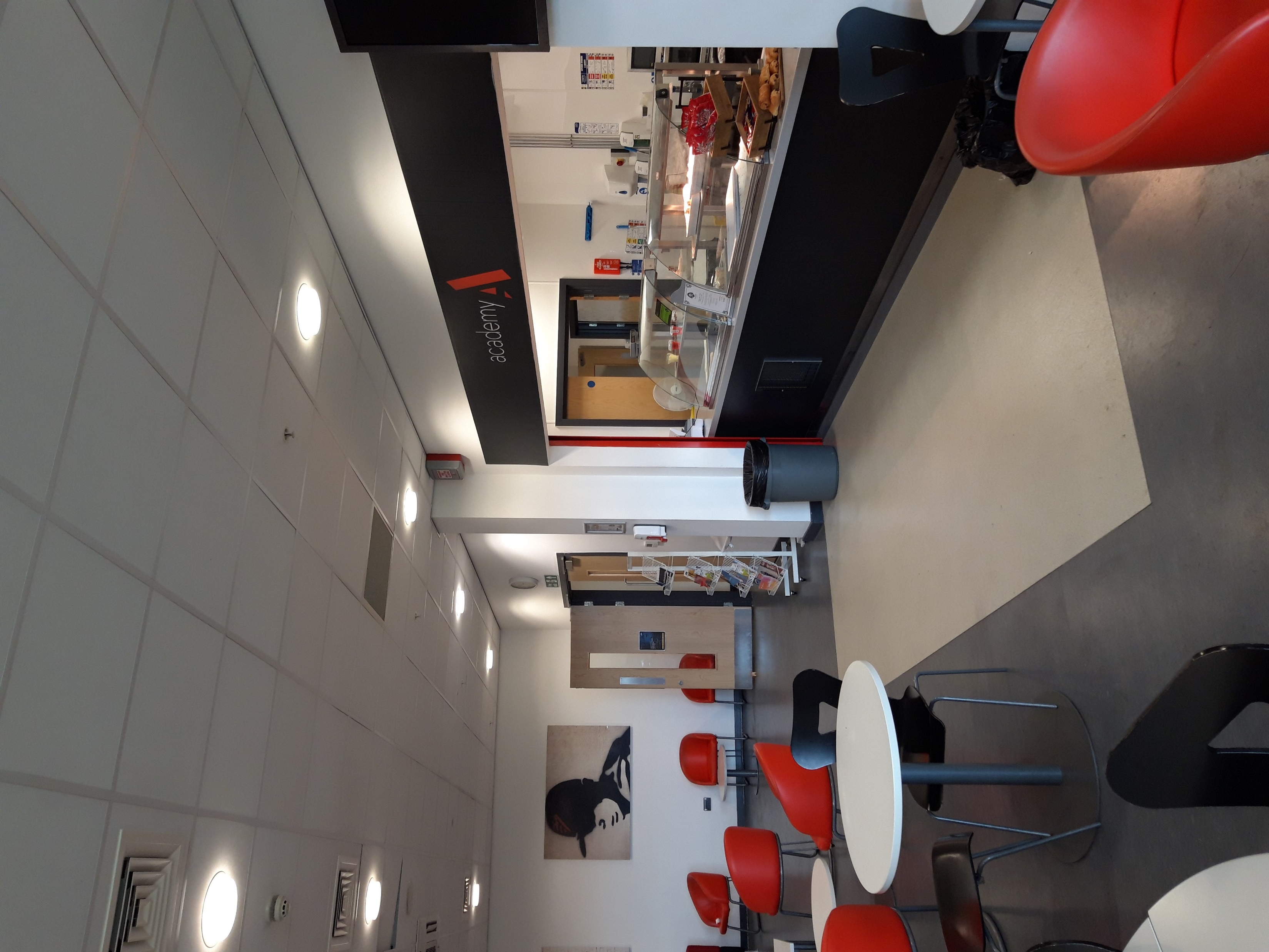 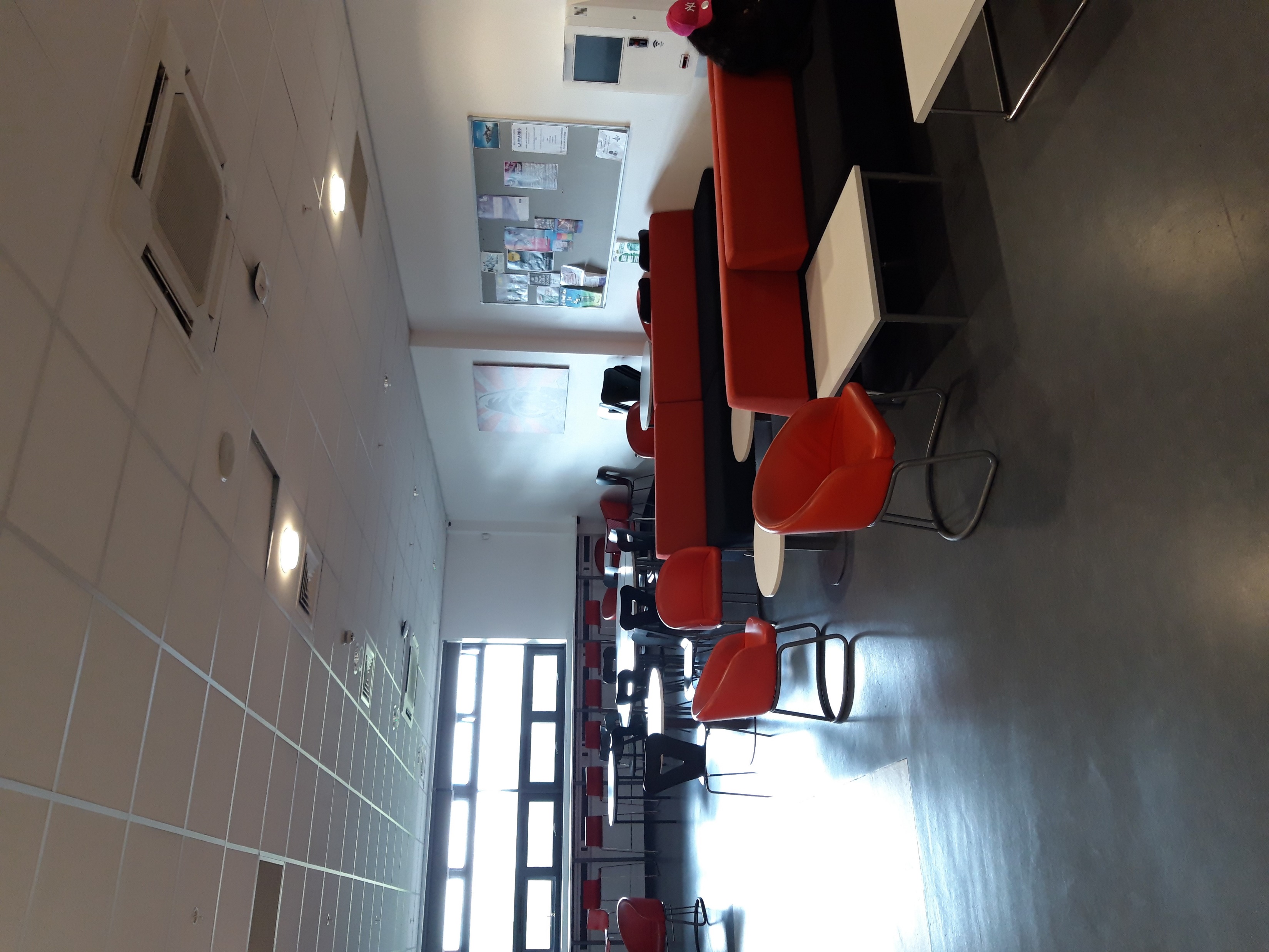